Metodologie pro ISK II
Úvod do induktivní statistiky
Induktivní statistika
Deskriptivní statistika: popisuje rozložení četností naměřených proměnných

Statistická indukce: umožňuje zkoumat vztahy mezi proměnnými a zobecňovat výsledky na základní populaci
Statistická indukce (inference)
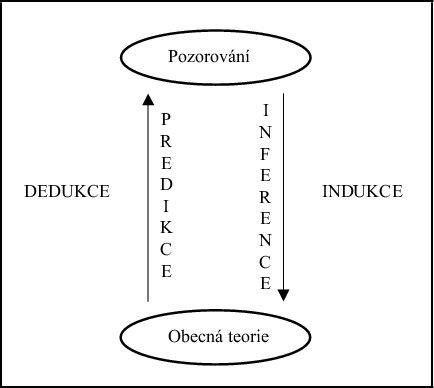 Zdroj: http://new.euromise.org/czech/tajne/ucebnice/html/html/node3.html
Zobecňování na základní soubor (univariační analýza)
Pomocí intervalů spolehlivosti
Explore – Confidence Interval for Mean
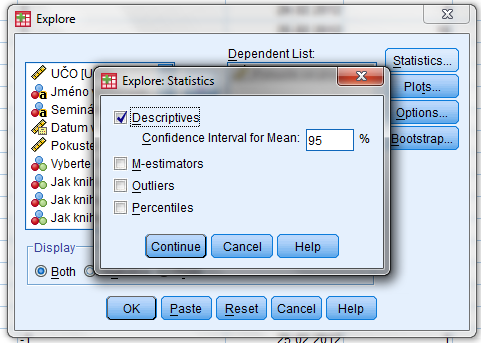 Interval, ve kterém se hodnota nachází se spolehlivostí 95 %
Statistické hypotézy
Statistické hypotézy jsou domněnkami o populaci, jejichž pravdivost ověřujeme (testujeme) pomocí výběrových souborů z této populace.Jejich testování směřuje k zobecnění dat výběrového souboru na základní soubor.
Mareš a Rabušic, 2003

Hypotézy jsou výroky o vztahu proměnných.
Nulová a alternativní hypotéza
Nulová hypotéza předpokládá stav neexistence rozdílu (tj. předpokládá stav shody) mezi proměnnými/skupinami v populaci. (Arbuthnott, 1710)
Alternativní hypotéza předpokládá existenci rozdílu (na základě teorie definujeme předpoklady o rozdílech mezi jednotlivými skupinami v populaci)
Nulová hypotéza - příklady
H0: Neexistuje rozdíl mezi rozložením proměnných ve vzorku a v populaci

H0: Neexistuje vztah mezi časem věnovaným internetu a pohlavím.

Ho: Neexistuje rozdíl mezi průměrným příjmem mužů a žen zaměstnaných v knihovnách.
Alternativní hypotéza - příklady
…
…
…
Testování hypotézy
Data neodpovídají – zamítáme H0
Rozdíl mezi dvěma populačními průměry neexistuje – příjímáme H0
Reálný stav (populace)
Rozhodnutí (vzorek)
Hladina významnosti
Velikost rizika chyby, již připouštíme
Většinou: 0,05 (5 %)
Statistická významnost je pravděpodobnost, s jakou bychom – za předpokladu platnosti nulové hypotézy – mohli obdržet data odporující nulové hypotéze. (Soukup 2010)	Je-li statistická významnost nízká, nulová 	hypotéza nejspíš neplatí
Hladina významnosti
V případě, že vypočtená pravděpodobnost chyby prvního druhu je menší než námi předem stanovená hranice, zamítáme nulovou hypotézu.
Testování
Zvolíme testovací kritérium
Každé testovací kritérium má své kritické hodnoty
Vypočítáme z dat hodnotu testovacího kritéria
Porovnáme ji s kritickou hodnotou	
Hodnota je menší, než kritická  H0 zamítáme
Hodnota je větší  H0 nezamítáme – rozdíl je statisticky významný
Testování nulové hypotézy o normálním rozložení
Analyze – Explore – Plots – Normality Plots with tests
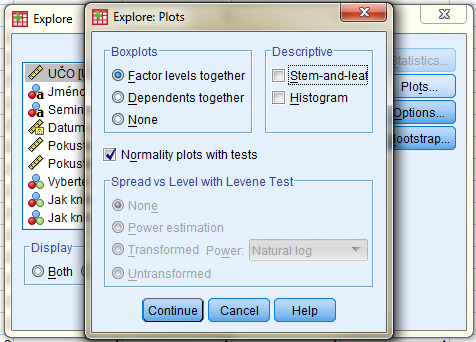 Testování nulové hypotézy o normálním rozložení
Grafický test
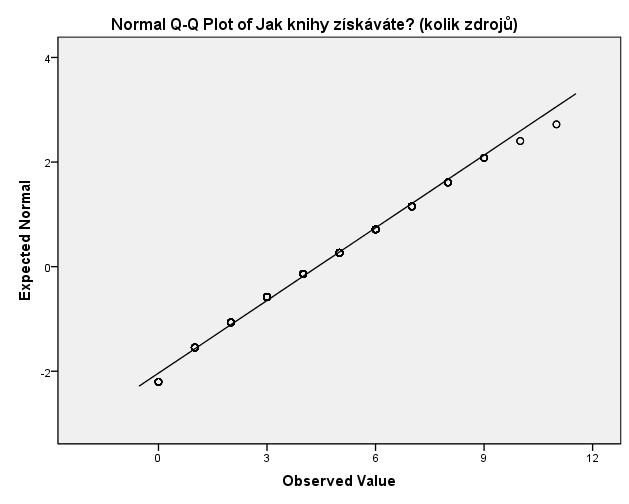 Testování nulové hypotézy o normálním rozložení
Statistický test: Kolmogorovův-Smirnovův test
Pokud je vypočtená významnost (ve sloupci Sig.) nízká, to je menší než 0,05 (pro spolehlivost 95 %), nulovou hypotézu o normálním rozložení v populaci zamítáme.
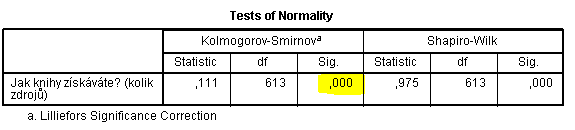 Limity statistické indukce
Kdy to můžeme použít?
Požadavek 
velkého 
reprezentativního
náhodného souboru

Statistická významnost ještě neznamená významnost věcnou
Úkol
Rozdělte se do skupin (3-4 lidi)
Seznamte se s reprezentativním výzkumem hodnot a distinkcí – děti a rodiče (IS) – zaměřte se na děti (třicátníky)
Zhodnoťte proměnnou Q10 a zobecněte průměr na populaci při 95% a 99% jistotě
Definujte si 4 nulové a alternativní hypotézy a zjistěte rozložení v souboru (pouze deskriptivní statistika)
Odevzdejte do odevzdávárny
Odevzdejte výpisky z četby (Hendl, Ryšavý)
Tipy pro úkol
Uvádějte tabulky četností i grafy
V tabulkách zvýrazněte potenciálně zajímavá data
Užívejte správně grafy (ne koláčový pro spojité proměnné!)
Okomentujte nejzajímavější zjištění (ne pouze „v přehledné tabulce vidíme výsledky…“ )